FGAI4H-L-019-A03
E-meeting, 19-21 May 2021
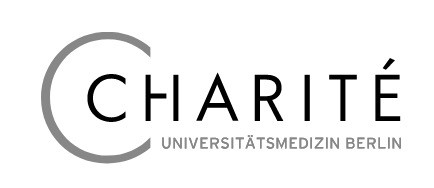 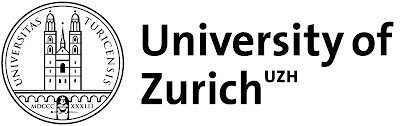 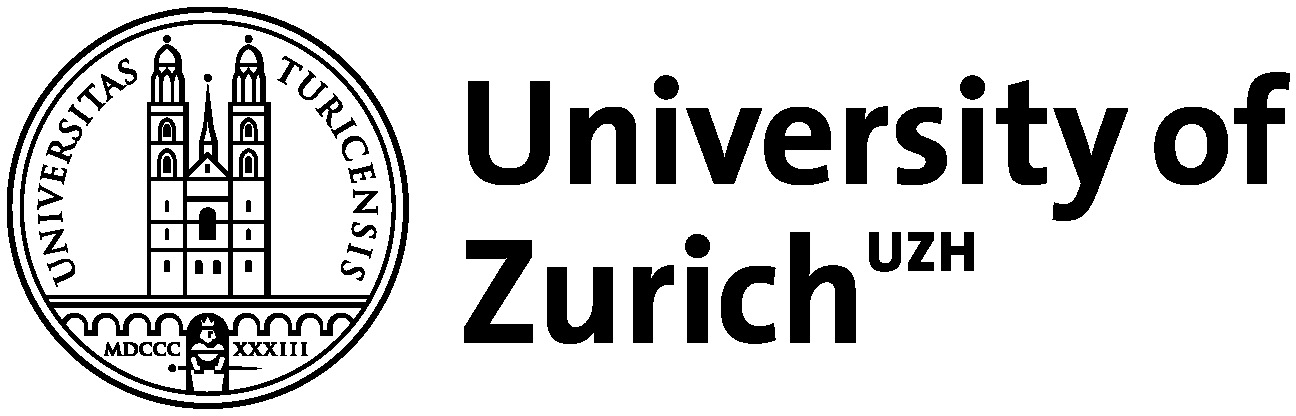 Department of Psychology/Methods of Plasticity Research
Prediction of Psychiatric Multimorbidity  in a Large Pediatric Sample
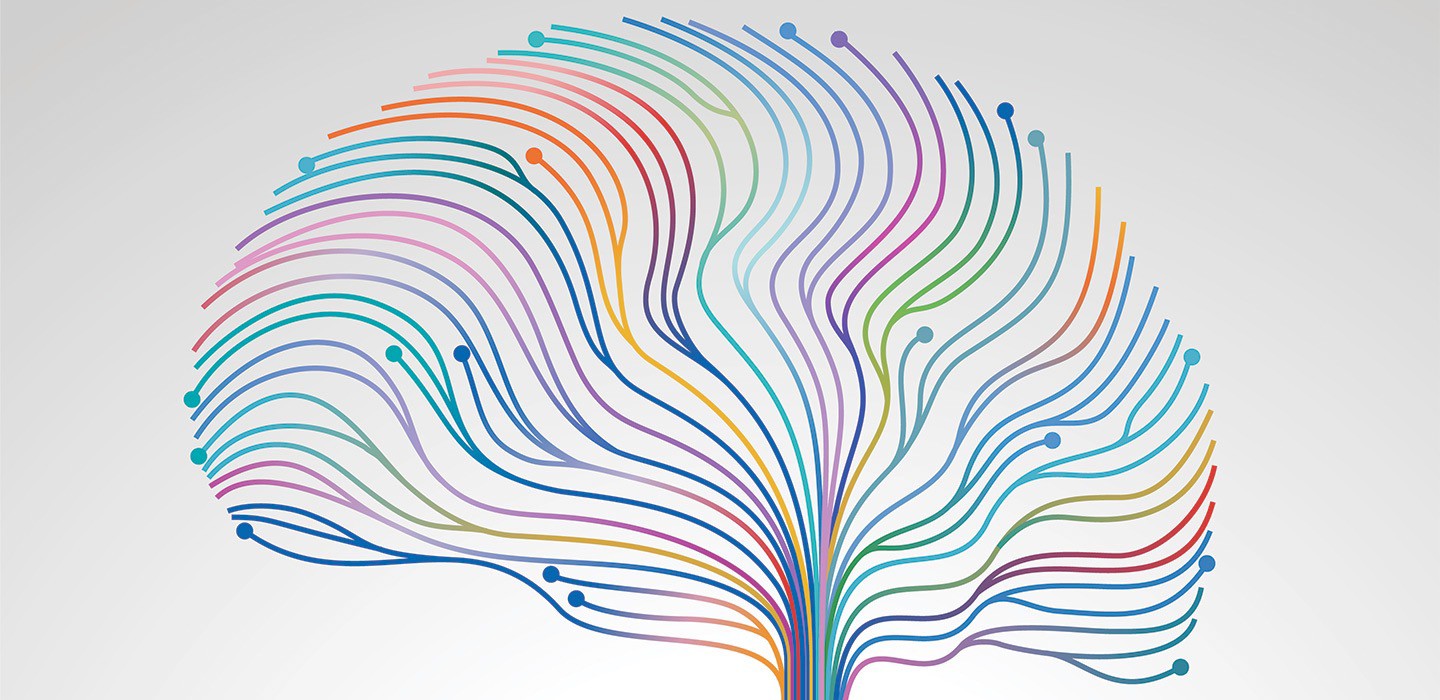 Prof. Nicolas Langer  University of Zurich
Department of Psychology  Methods of Plasticity Researcch
Dr. Stefan Haufe  Charité
Universitätsmedizin Berlin
Berlin Center for Advanced Neuroimaging (BCAN)
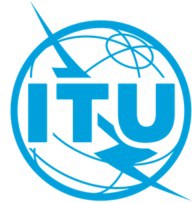 FG-AI4H meeting  Online (Geneva)  May 21 2021
Data Availability
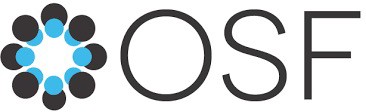 Only preprocessed features so far
No raw data
https://osf.io/ajhgy/wiki/home/
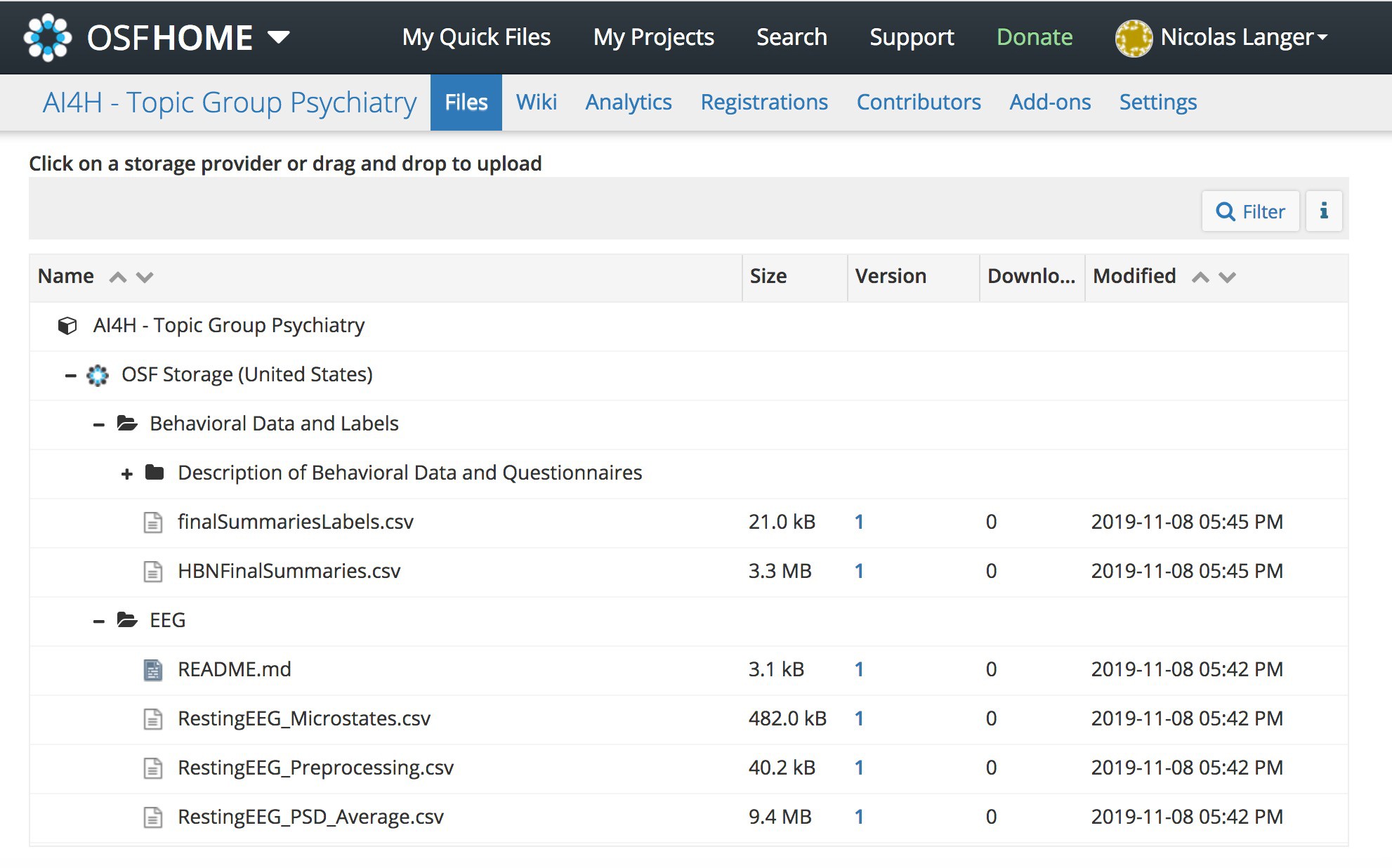 2
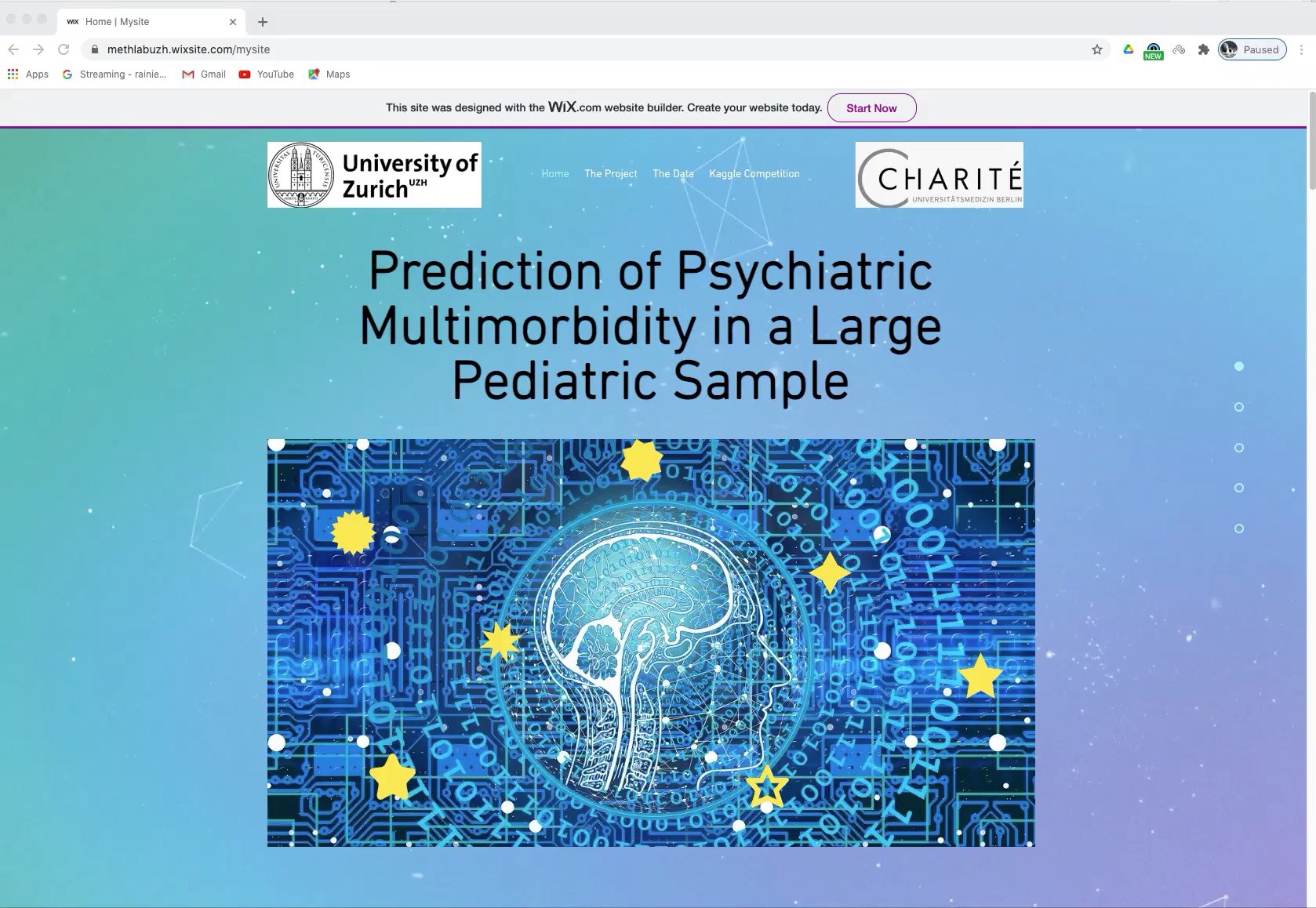 Webpage for Project
https://methlabuzh.wixsite.com/mysite

(best appearance in Chrome)
3
Benchmarking
Competition at datathon 2021
https://www.kaggle.com/c/datathon21-eeg/overview

Leaderboard
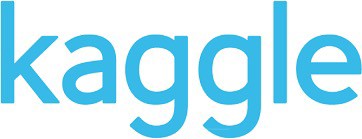 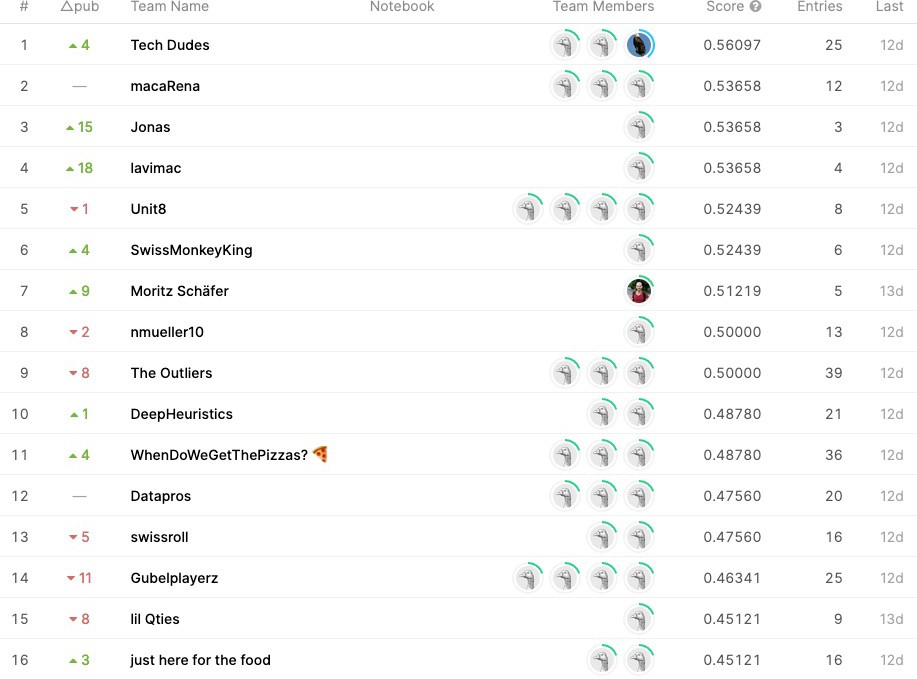 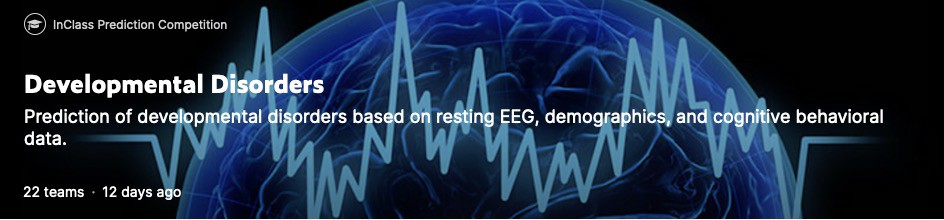 4
Next Steps:
Work on J-105 document

Quantifying uncertainty (PhD student Maurice Weber, ETH)

Submit paper to Neuroimage

Set up a framework for automated benchmarking for new  algorithm submission
WE NEED HELP HERE
EvalAI, AIcrowd, crowdai.org, kaggle.com or ramp.studio

Planned collaboration on evaluation platform with  Bastiaan, Alix and Elora
6
THANK YOU FOR YOUR ATTENTION
7